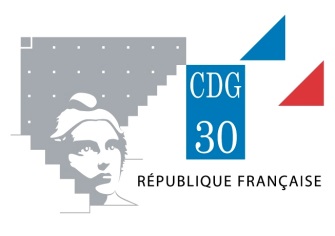 R.I.F.S.E.E.PRégime indemnitaire tenant compte des fonctions, des sujétions, de l’expertise, et de l’engagement professionnel
Mardi 26 septembre 2017
Principes
Rémunération : 
Eléments obligatoires
Eléments facultatifs : Régime indemnitaire
	Obligation de délibérer pour l’instaurer

Trois principes à respecter :
Le principe de légalité : « pas de prime sans texte »
Le principe de parité avec la FPE : Pas de RI plus favorable que les agents de l’Etat
Le principe de libre administration : l’organe délibérant précise ses propres modalités de fonctionnement
[Speaker Notes: Conformément à l’article 20 de la loi de 1983, « Les fonctionnaires ont droit, après service fait, à une rémunération… », celle-ci est composée d’éléments obligatoires et d’éléments facultatifs.

Les éléments obligatoires vont dépendre de la situation statutaire et/ou personnelle de l’agent. 
Le traitement indiciaire est lié à l’échelon détenu par l’agent. Le SFT, l’IR, la NBI sont versés à l’agent qui remplit les conditions, c’est-à-dire respectivement, aux agents qui ont la charge effective et permanente d’au moins un enfant, aux agents qui exercent leurs missions dans certaines communes, et enfin aux agents qui exercent certaines fonctions prévues par décret. On peut citer les avantages acquis prévus  à l’article 111 du statut qui prévoit que les avantages financiers octroyés avant la création du statut, c’est-à-dire avant 1984 sont maintenus.

Les éléments facultatifs, l’organe délibérant doit nécessairement délibérer pour l’instaurer dans la collectivité. Il s’agit donc du régime indemnitaire composé de primes et d’indemnités. 
Le régime indemnitaire est un des outils permettant d’impulser une politique ressources humaines dans la collectivité.

Respect de trois grands principes :

le principe de légalité, il signifie qu’aucune prime ou indemnité ne peut être attribuée aux agents territoriaux en l’absence d’un texte l’instituant expressément, autrement dit, « pas de prime sans texte ».

le principe de parité avec la FPE, c’est-à-dire que les collectivités ne peuvent instaurer un régime indemnitaire plus favorable que celui attribué aux fonctionnaires de l’Etat exerçant des fonctions équivalentes.

Dans cette double limite et conformément au principe constitutionnel de libre administration,  l’organe délibérant instaure le régime indemnitaire en précisant les modalités de fonctionnement de celui-ci dans sa collectivité.

L’article 88 loi 84-53  «  L'assemblée délibérante de chaque collectivité territoriale ou le conseil d'administration d'un établissement public local fixe les régimes indemnitaires dans la limite de ceux dont bénéficient les différents services de l'Etat. »

Dans ces limites réglementaires, chaque collectivité définit le régime indemnitaire le mieux adapté à ses objectifs spécifiques, à ses ressources tant humaines que financières, à son organisation, sa pratique managériale et sa culture interne.]
Historique
Mise en œuvre initiale pour la FPE
Décret n° 2014-513 du 20 mai 2014

	Transposition à la FPT à partir de 2015 
Dépend de la parution des arrêtés ministériels des corps de l’Etat de référence
Les corps de référence de l’Etat doivent percevoir le RIFSEEP pour que les fonctionnaires territoriaux puissent en bénéficier.

Aucune obligation ne s’impose aux collectivités, mais l’abrogation de certaines primes contraint les collectivités désireuse de maintenir un RI de mettre en place le RIFSEEP.
[Speaker Notes: RIFSEEP création dans la FPE : décret n°2014-513 du 20 mai 2014  étayé par une circulaire du 5 décembre 2014  précisant ses modalités de mise en œuvre.

Transposition à la fonction publique territoriale depuis la parution d’arrêtés ministériels ouvrant le dispositif aux services déconcentrés de l’Etat et donc par équivalence aux cadres d’emplois de la FPT (décret de 1991). 

Au 1er mars 2016, des arrêtés ministériels sont déjà parus pour la transposition à certains cadres d’emplois. 

Mise en place ou non du RIFSEEP, il ne s’impose pas (sauf exceptions). 
Si mise en place, délibération après avis du comité technique et devant préciser :
la nature de la prime, les bénéficiaires, les modalités de versement, les critères d’attribution, les montants par groupes, les crédits ouverts. 
Puis des arrêtés pris par l’autorité territoriale fixent les montants individuels. 

Des modèles sont à votre disposition sur notre site Internet.]
Le calendrier
Bénéficiaires
L’ensemble des cadres d’emplois à vocation à être concerné

Exception : filière sapeurs pompiers et filière police

Les contractuels de droit public peuvent en bénéficier sous réserve que cela soit prévu par délibération.
Objectifs
Passage d’une logique assise sur le statut de l’agent (grade et cadre d’emploi) à une logique assise sur les fonctions de l’agent. 
Simplification, harmonisation des primes
Reconnaissance de l’engagement des agents
Réduit les inégalités entre filières et reconnaît mieux les responsabilités
[Speaker Notes: Le R.I.F.S.E.E.P. contrairement à la PFR ne cherche pas l’individualisation mais plutôt une harmonisation des situations indemnitaires. 
Sa mise en place a pour but de simplifier et d’unifier le paysage indemnitaire au sein de la FPT mais aussi entre Fonctions Publiques afin d’ améliorer la lisibilité.

Les bénéficiaires sont les agents contractuels, stagiaires, fonctionnaires, à temps complet, temps non complet et temps partiel.

A ce jour, les cadres d’emplois concernés sont les: administrateurs, attachés, secrétaires de mairie, rédacteurs, techniciens, adjoints administratifs, conseillers socio-éducatifs, assistants socio-éducatifs, ATSEM, agents sociaux, éducateurs des APS, opérateurs des APS, animateurs et adjoints d’animation. Nous sommes dans l’attente de la parution des textes pour les autres cadres d’emplois, notamment pour ceux des adjoints techniques et des agents de maîtrise.
Le R.I.F.S.E.E.P. a vocation à s’appliquer à toutes les filières d’ici le 01/01/2017 (sauf PM et sapeurs-pompiers qui ont un régime indemnitaire spécifique).

Le R.I.F.S.E.E.P. est un réel outil de management reposant de façon prépondérante sur la nature des fonctions mais aussi sur la valeur professionnelle des agents. Ainsi l’élaboration ou la mise à jour de certains supports tels que le tableau des effectifs, l’organigramme, les fiches de poste et les dispositifs et supports de l’entretien professionnel sont fondamentales.
Le R.I.F.S.E.E.P. se décompose en deux parts: l’I.F.S.E. et le C.I.A.]
Les composantes du RIFSEEP
Deux parts cumulables:

Une part fixe
IFSE : Indemnité de Fonction de Sujétions et d’Expertise
	fondée sur la nature des fonctions exercées et l’expérience professionnelle

Une part variable
CIA : Complément Indemnitaire Annuel 
	Lié à la manière de servir  et à l’engagement professionnel

Ces deux parts se substituent aux primes et indemnités antérieures de même nature.
L’IFSE(Indemnité de Fonctions, de Sujétions et d’Expertise)
Niveau de responsabilité et d’expertise requis dans l’exercice des fonctions occupées


Part principale lors de la mise en place du RIFSEEP


Montants définis compte tenu de la répartition des fonctions des agents au sein des groupes au regard de critères professionnels
[Speaker Notes: Comme son nom l’indique, l’I.F.S.E. a pour objet la valorisation des fonctions, du niveau de responsabilité et d’expertise requis dans l’exercice des fonctions. Il n’y a plus de référence au grade ou à la manière de servir de l’agent. 
Il s’agit d’une reconnaissance indemnitaire axée sur l’appartenance à un groupe de fonctions.
La collectivité va devoir répartir les fonctions des agents dans des groupes établis à l’aide de critères.

Trois types de critères professionnels  sont énoncés dans la circulaire de la FPE. Ces critères peuvent être retenus par la collectivité mais cette dernière peut également choisir des critères plus adaptés aux fonctions de ses agents.
Les critères doivent être choisis par l’autorité territoriale et présentés pour avis au comité technique.

Le nombre de groupes est fixé dans chaque cadre d’emplois par catégorie hiérarchique.
La collectivité peut décider de fixer un nombre inférieur de groupes en fonction de ses besoins. Même si cela est possible de par le principe de libre administration, il n’est pas conseillé de fixer un nombre supérieur de groupes afin de ne pas trop sortir du cadre de ce qui est prévu pour les fonctionnaires de l’Etat.

La collectivité va devoir analyser les fonctions de ses agents appartenant à un même cadre d’emplois et les répartir dans des groupes hiérarchisés de fonctions, créés à partir des critères choisis après avis du comité technique.  
Un même groupe peut être défini en utilisant l’ensemble des critères ou seulement certains d’entre eux. Dans le tableau pris en exemple, le groupe 1 a été créé à partir du seul premier critère (encadrement, coordination, pilotage), le groupe 2 à l’aide des critères 2 et 3 (coordination, pilotage, expertise) et le groupe 3 en utilisant les critères 2 et 3 (expertise et sujétions particulières).

Les groupes étant basés sur les fonctions et non sur les grades, un agent d’un grade inférieur peut être placé dans un groupe supérieur. 
Le groupe 1 est toujours celui dont les fonctions sont les plus lourdes.

Les montants fixés par arrêtés ministériels sont des montants plafonds annuels fixés par agent. L’organe délibérant peut décider de fixer des montants inférieurs. Il n’y a pas de montants minimums dans la FPT. Le montant est différent pour les logements pour nécessités absolue de service.

Calcul : l’autorité choisit un montant plafond pour tout le cadre d’emplois et le multiplie par le nombre de bénéficiaires afin d’obtenir l’enveloppe globale.
Le montant individuel sera ensuite fixé par arrêté de l’autorité territoriale au vu du niveau de responsabilité et d’expertise. Cette part principale est déterminée en appréciant la place de l’agent au sein de l’organigramme, au vu notamment des spécificités de sa fiche de poste.]
Le CIA
(Complément Indemnitaire Annuel)

		Appréciation de la valeur professionnelle

	     Facultatif

	    Versement annuel (liberté) et non automatique

        Part CIA = limites
catégorie A : 15 % maximum du plafond global du RIFSEEP
catégorie B : 12 % maximum du plafond global du RIFSEEP 
catégorie C : 10 % maximum du plafond global du RIFSEEP 

       Somme des deux parts
[Speaker Notes: Cette part facultative reconnaît l’engagement professionnel et la manière de servir des agents.
Son versement est en lien direct avec l’entretien professionnel puisque sont appréciés la valeur professionnelle, l’investissement personnel dans l’exercice de ses fonctions, le sens du service public, la capacité à travailler en équipe et la contribution au collectif de travail. 

Il est possible de reprendre les critères de l’entretien professionnel pour évaluer le versement du C.I.A. : soit intégralement, soit certains critères d’évaluation prévus dans le cadre de l’entretien, soit en se basant sur l’appréciation littérale ou enfin par l’atteinte d’objectifs définis l’année précédente.

Le versement du C.I.A. n’est pas reconductible automatiquement d’une année sur l’autre. Il est annuel, versé en une ou deux fractions selon l’Etat. Mais la collectivité peut déterminer une périodicité différente.

Afin que la part du C.I.A. ne représente pas une part disproportionnée du régime indemnitaire global, son montant individuel maximal ne doit pas dépasser 15% du plafond global du R.I.F.S.E.E.P. pour la catégorie A, 12% pour la B et 10% pour la C. Cette limite correspond également aux montants maximums du C.I.A. prévus par les textes. 
Les montants plafonds sont également fixés par arrêté par groupes de fonctions. Le montant individuel sera fixé entre 0 et 100% de ce montant par l’autorité territoriale.]
[Speaker Notes: Rien ne s’oppose au maintien du régime indemnitaire actuel. 
Un calendrier est fixé pour que tous les cadres d’emplois soient concernés au 01/01/2017, mais aucun caractère contraignant. 

3 possibilités pour les collectivités :
- Mise en place du RIFSEEP au rythme de la parution des arrêtés ministériels permettant la transposition à la FPT, 
- Attente de  l’harmonisation au 01/01/2017 pour faire une mise en place générale,
- Rester sur l’ancien régime si les textes ne viennent pas à être abrogés. 

A partir du moment où la collectivité fait le choix d’instaurer le R.I.F.S.E.E.P, il se substitue à tout autre régime indemnitaire de même nature.
Les primes et indemnités telles que l’IFTS, l’IAT, l’IEMP, la PSR, l’ISS ne s’appliqueront plus puisqu’elles ne peuvent être cumulées.
A contrario, des éléments restent cumulables (car pas de même nature) comme les frais de déplacement,  les dispositifs compensant les pertes de pouvoir d’achat (indemnité compensatrice, indemnité différentielle, GIPA, …), les sujétions ponctuelles directement liées à la durée du travail (heures supplémentaires, astreintes).

Sur les absences :
Il est conseillé de déterminer précisément l’attribution du régime indemnitaire  en cas d’absence, notamment pour les congés pour indisponibilité physique en fixant les clauses de maintien, de diminution ou de suppression.
En effet, dès lors qu’aucune disposition expresse ne le mentionne, et sous réserve de l’appréciation du juge, l’agent ne peut prétendre à la conservation de son régime indemnitaire pendant les périodes de congés de toute nature.
Les collectivités peuvent si elles le souhaitent s’inspirer des dispositions du décret n° 2010-997 du 26/08/2010 relatif au régime de maintien des primes et indemnités des agents publics de l'Etat (en maladie)
Ainsi, le R.I.F.S.E.E.P. suivra le sort du traitement en cas de maladie ordinaire ou durant les congés annuels, le congé pour accident de service (ou accident de travail), le congé pour maternité ou pour adoption et le congé de paternité et d'accueil de l'enfant.
En congé de longue maladie, de longue durée et de grave maladie, le R.I.F.S.E.E.P. est suspendu (ne peut pas être plus favorable),]
Les groupes de fonctions
Définition de groupes de fonctions par cadre d’emploi selon des critères professionnels :

	3 groupes pour les administrateurs 
	4 groupes pour la catégorie A
	3 pour la catégorie B
	2 pour la catégorie C 
Exception pour la filière sociale : 2 groupes pour les catégories A, B et C. 

Méthodologie: répartir les postes dans les groupes en s’appuyant sur les fiches de poste et l’organigramme de la collectivité. 

Exemple :
Cadre d’emploi des adjoints administratifs territoriaux
Gpe 1: Secrétaire de mairie
Gpe 2: Agent d’accueil

Pas de distinction selon le  grade de l’agent.
Les critères professionnels
Définition des groupes de fonctions par cadre d’emploi selon des critères professionnels :

Fonctions d’encadrement, de coordination, de pilotage et de conception 

Technicité, expertise, expérience ou qualification nécessaires à l’exercice des fonctions 

Sujétions particulières ou degré d’exposition du poste au regard de son environnement professionnel
Exemple : Cadre d’emplois des rédacteurs territoriaux
Fonction: secrétaire de mairie
Missions : mise en œuvre des politiques locales, sous la responsabilité du Maire
Critères:
Les groupes de fonctions
Exemples d’outils: 

Le système de cotation des postes
La hiérarchisation des postes de travail


Permet de définir les groupes de fonction
Aide à la définition du montant d’IFSE attribué à chaque agent
L’attribution du CIA repose sur la manière de servir de l’agent:
Aide à la décision: Entretien professionnel
[Speaker Notes: Le nombre de groupes est fixé dans chaque cadre d’emplois par catégorie hiérarchique.
La collectivité peut décider de fixer un nombre inférieur de groupes en fonction de ses besoins. Même si cela est possible de par le principe de libre administration, il n’est pas conseillé de fixer un nombre supérieur de groupes afin de ne pas trop sortir du cadre de ce qui est prévu pour les fonctionnaires de l’Etat.

La collectivité va devoir analyser les fonctions de ses agents appartenant à un même cadre d’emplois et les répartir dans des groupes hiérarchisés de fonctions, créés à partir des critères choisis après avis du comité technique.  
Un même groupe peut être défini en utilisant l’ensemble des critères ou seulement certains d’entre eux. Dans le tableau pris en exemple, le groupe 1 a été créé à partir du seul premier critère (encadrement, coordination, pilotage), le groupe 2 à l’aide des critères 2 et 3 (coordination, pilotage, expertise) et le groupe 3 en utilisant les critères 2 et 3 (expertise et sujétions particulières).

Les groupes étant basés sur les fonctions et non sur les grades, un agent d’un grade inférieur peut être placé dans un groupe supérieur. 
Le groupe 1 est toujours celui dont les fonctions sont les plus lourdes.

Les montants fixés par arrêtés ministériels sont des montants plafonds annuels fixés par agent. L’organe délibérant peut décider de fixer des montants inférieurs. Il n’y a pas de montants minimums dans la FPT. Le montant est différent pour les logements pour nécessités absolue de service.

Calcul : l’autorité choisit un montant plafond pour tout le cadre d’emplois et le multiplie par le nombre de bénéficiaires afin d’obtenir l’enveloppe globale.
Le montant individuel sera ensuite fixé par arrêté de l’autorité territoriale au vu du niveau de responsabilité et d’expertise. Cette part principale est déterminée en appréciant la place de l’agent au sein de l’organigramme, au vu notamment des spécificités de sa fiche de poste.]
Le système de cotation
1) Définir les indicateurs en s’appuyant sur les 3 types de critères professionnels retenus : fonction encadrement, technicité, sujétions particulières

2) Définir ensuite une échelle de points pour chaque indicateur ;  

3) Attribuer à chaque poste le nombre de points correspondant pour chaque indicateur, ce qui aboutit à une somme de points par poste 
 
4) Créer enfin des niveaux de fonction, avec pour chaque niveau une fourchette de points (mini/maxi).
Exemple de tableau de cotation
Critère 1 : fonctions d’encadrement, de coordination, de pilotage ou de conception
Critère 2 : Technicité, expertise, expérience ou qualification nécessaire à l'exercice des fonctions
Critère 3 : Sujétions particulières ou degré d'exposition du poste au regard de son environnement professionnel
Hiérarchisation des postes
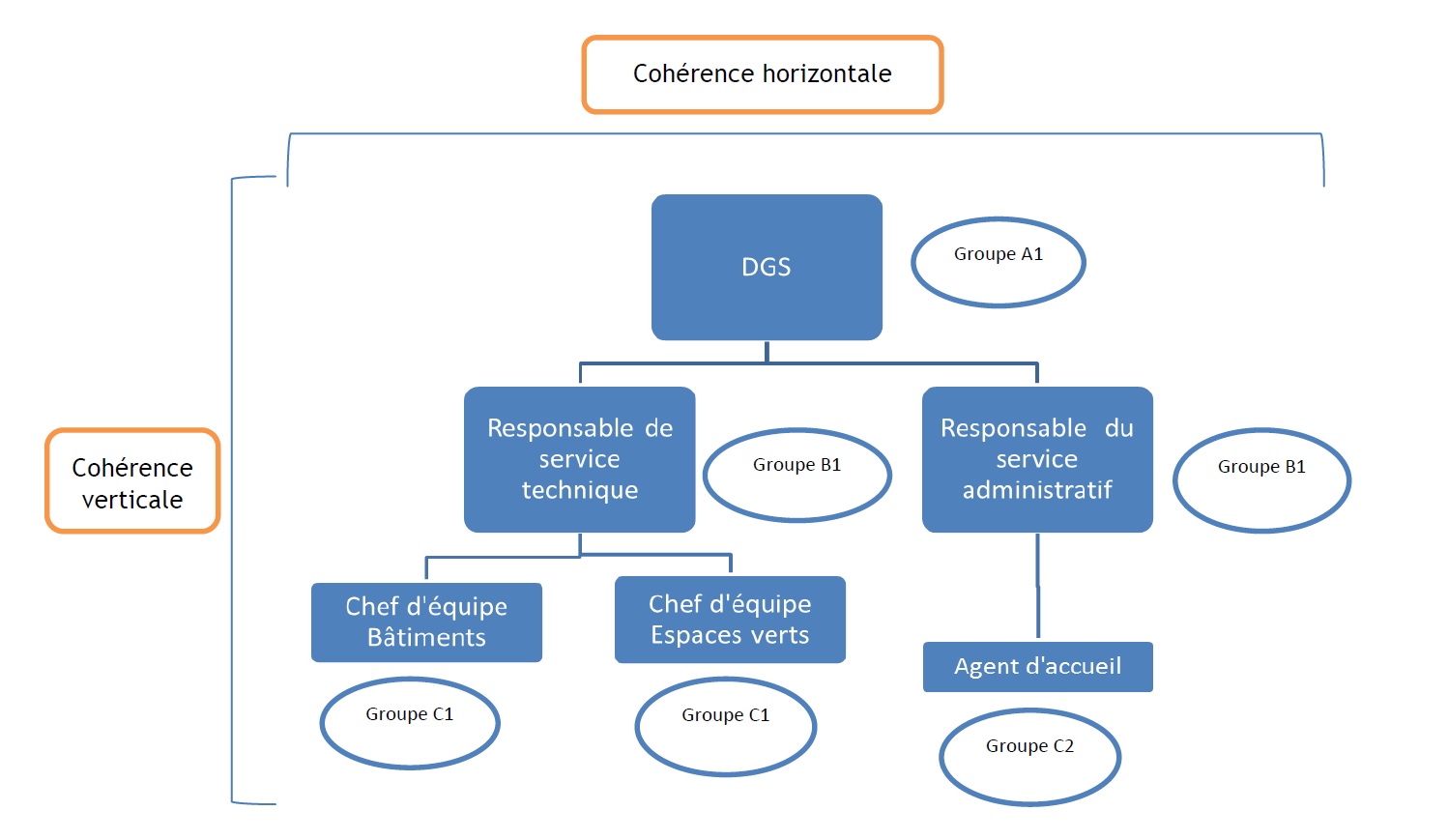 Source ANDCDG
Exemple de groupe de fonctions
Conséquences en cas d’indisponibilité
Transposition des règles prévues à l’Etat dans la FPT: décret n°2010-997 du 26 août 2010 pour les fonctionnaires et agents contractuels exemple 
Mise en place de règles propres à la collectivité exemple
En l’absence d’indication dans la délibération: suspension dès le 1er jour d’absence
Exemple: En cas de transposition des règles prévues à l’Etat dans la FPT (décret 2010)
Un fonctionnaire qui perçoit 200 € de régime indemnitaire par mois est placé : 
a) en congé de maladie ordinaire du 1er janvier au 30 avril : 
 
o Maintien en totalité du régime indemnitaire du 1er septembre au 30 novembre
 inclus : 200 € / mois. 

o Réduction de moitié du 1er au 31 décembre : 100 € pour ce mois. 

 
b) en congé annuel du 20 juillet au 8 août : 
o Maintien en totalité du régime indemnitaire : 200 € par mois. 
 
c) en congé pour accident de service du 20 août au 15 septembre : 
o Maintien en totalité des primes : 200 € par mois.
Exemple: En cas de mise en place d'un régime de maintien ou de versement des primes pendant les absences propres à la collectivité
La collectivité décide que le régime indemnitaire sera le suivant pour les agents fonctionnaires et contractuels : 

- suspension durant les 10 premiers jours d'un congé de maladie ordinaire et maintenu en totalité ensuite ; 
 
-suivra le sort du traitement lors d'un congé de grave maladie, longue maladie, longue durée et pendant les congés annuels ; 

- maintien en totalité durant les congés pour accident ou maladie imputable au service, de maternité, de paternité et d'adoption et les périodes de temps partiel thérapeutique ;
L’attribution individuelle
Par arrêté pour chaque part (mentionne les textes qui s'appliqueront aux cadres d'emplois bénéficiaires du RIFSEEP au sein de la collectivité →décret et arrêtés). 

Modèles pour l’IFSE et le CIA (disponibles en ligne sur le site)
Schéma récapitulatif de mise en œuvre
Présentation et information du projet aux agents 


Saisine du Comité technique (fiche de saisine du CT disponible en ligne sur le site, fiche de poste, organigramme, projet de délibération)


Transmission de l’avis du Comité Technique aux agents de la collectivité 


Délibération de l’assemblée délibérante


 Information du personnel sur le régime indemnitaire validé par les élus (réunion de service, supports d’information…)
 

Prise des arrêtés individuels par l’autorité territoriale

 
 Information au Comité Technique des suites données à son avis, dans un délai de 2 mois
Calendrier CT
Réexamen du montant de l’IFSE
Le montant annuel attribué à l’agent fera l’objet d’un réexamen (non automatique) : 

En cas de changement de fonctions
En cas de changement de grade à la suite d’une promotion
 Au moins tous les 4 ans, en l’absence de changement de fonctions et au vu de l’expérience acquise par l’agent (consolidation des savoirs, élargissement des compétences)
[Speaker Notes: Le réexamen de l’I.F.S.E. a lieu dans trois cas :
-	Changement de fonctions sur un groupe supérieur. Dans ce cas, l’agent peut changer de groupe de fonctions ou rester dans le même groupe. Pourront être valorisées la diversification des compétences ou la spécialisation dans un domaine de compétences.
-	Changement de grade suite à promotion : Idem que pour le changement de fonctions.
En l’absence de changement de fonctions. Le réexamen doit avoir lieu au moins tous les 4 ans au vu de l’expérience de l’agent et en s’appuyant sur des critères tels que l’approfondissement des savoirs techniques, la connaissance de l’environnement de travail et des procédures, et la consolidation des connaissances pratiques.

Le réexamen n'implique pas que le montant soit revalorisé de manière automatique. On ne prend pas en compte l’ancienneté mais l’expérience professionnelle.

Un versement mensuel est prévu pour la FPE. La collectivité peut prévoir une autre périodicité de versement (libre administration).]
En cas d’évolution de l’effectif de la collectivité
Evolution de carrière (concours, PI, avancement de grade)

Mutation
Outils
Exemple de groupe de fonctions 
Modèles d’arrêtés (IFSE et CIA)
Modèle de délibération
Un état du régime indemnitaire actuel 
Un état liquidatif pour chaque part IFSE et CIA
Liste des grades en attente de publication des arrêtés permettant la transposition du RIFSEEP
MODELE D’ARRETE PORTANT ATTRIBUTIONDE L’INDEMNITE DE FONCTIONS, DE SUJETIONS ET D’EXPERTISE (I.F.S.E.)
Le Maire (ou le Président),
Vu la loi n°83-634 du 13 juillet 1983 modifiée portant droits et obligations des fonctionnaires,
Vu la loi n°84-53 du 26 janvier 1984 modifiée portant dispositions statutaires relatives à la Fonction Publique Territoriale et notamment l’article 88,
Vu le décret n° 91-875 du 6 septembre 1991 pris pour l’application du 1er alinéa de l’article 88 de la loi n° 84-53 du 26 janvier 1984, 
Vu le décret n° 2010-997 du 26 août 2010 relatif au régime de maintien des primes et indemnités des agents publics de l'Etat et des magistrats de l'ordre judiciaire dans certaines situations de congés,
Vu le décret n° 2014-513 du 20 mai 2014 portant création d’un régime indemnitaire tenant compte des fonctions, des sujétions, de l’expertise et de l’engagement professionnel dans la fonction publique de l’Etat,
Vu le décret n° 2014-1526 du 16 décembre 2014 relatif à l’appréciation de la valeur professionnelle des fonctionnaires territoriaux,
Vu l’arrêté ministériel du … pris pour l’application du décret n° 2014-513 du 20 mai 2014 au corps de … (préciser : au corps des attachés d’administration de l’Etat relevant du ministre de l’intérieur ou au corps des secrétaires administratifs de l’intérieur et de l’outre-mer ou au corps des assistants de service social des administrations de l’Etat rattachés au ministère de l’intérieur ou au corps des adjoints administratifs de l’intérieur et de l’outre-mer ou au corps des conseillers techniques de service social des administrations de l’Etat),
Considérant qu’en application du principe de parité avec la fonction publique d’Etat, l’indemnité de fonctions, de sujétions et d’expertise (I.F.S.E.) est transposable à la fonction publique territoriale,
Vu la délibération de l'assemblée délibérante du …………… relative à la mise en place du régime indemnitaire tenant compte des fonctions, des sujétions, de l’expertise et de l’engagement professionnel (R.I.F.S.E.E.P.) comprenant l’indemnité de fonctions, de sujétions et d’expertise et le complément indemnitaire annuel,
Considérant que les fonctions exercées et l’expérience professionnelle acquise par M……………. justifient le classement dans le groupe de fonctions 1 (2, 3 ou 4) de la catégorie A (B ou C),

ARRETE
 
ARTICLE 1er : 
 
M. …………………, (grade), percevra une indemnité de fonctions, de sujétions et d’expertise (I.F.S.E.) d’un montant de ……………. euros à compter du …………..

ARTICLE 2 : 

Cette indemnité sera versée mensuellement et sera proratisée en fonction du temps de travail. 

ARTICLE 3 : 

Le Directeur Général et le comptable sont chargés chacun en ce qui le concerne de l’exécution du présent arrêté qui sera notifié à l’agent.

Fait à………………..
Le……………………
Le Maire (ou le Président)

Notifié le :
 
Le Maire (ou le Président) :
 
Certifie sous sa responsabilité le caractère exécutoire de cet acte,
Informe que le présent arrêté peut faire l’objet d’un recours pour excès de pouvoir devant le Tribunal Administratif dans un délai de 2 mois, à compter de la présente notification.
MODELE D’ARRETE PORTANT ATTRIBUTION DU COMPLEMENT INDEMNITAIRE ANNUEL (C.I.A.)
Le Maire (ou le Président),
Vu la loi n°83-634 du 13 juillet 1983 modifiée portant droits et obligations des fonctionnaires,
Vu la loi n°84-53 du 26 janvier 1984 modifiée portant dispositions statutaires relatives à la Fonction Publique Territoriale et notamment l’article 88,
Vu le décret n° 91-875 du 6 septembre 1991 pris pour l’application du 1er alinéa de l’article 88 de la loi n° 84-53 du 26 janvier 1984,
Vu le décret n° 2010-997 du 26 août 2010 relatif au régime de maintien des primes et indemnités des agents publics de l'Etat et des magistrats de l'ordre judiciaire dans certaines situations de congés,
Vu le décret n° 2014-513 du 20 mai 2014 portant création d’un régime indemnitaire tenant compte des fonctions, des sujétions, de l’expertise et de l’engagement professionnel dans la fonction publique de l’Etat,
Vu le décret n° 2014-1526 du 16 décembre 2014 relatif à l’appréciation de la valeur professionnelle des fonctionnaires territoriaux,
Vu l’arrêté ministériel du … pris pour l’application du décret n° 2014-513 du 20 mai 2014 au corps de … (préciser : au corps des attachés d’administration de l’Etat relevant du ministre de l’intérieur ou au corps des secrétaires administratifs de l’intérieur et de l’outre-mer ou au corps des assistants de service social des administrations de l’Etat rattachés au ministère de l’intérieur ou au corps des adjoints administratifs de l’intérieur et de l’outre-mer ou au corps des conseillers techniques de service social des administrations de l’Etat),
 Considérant qu’en application du principe de parité avec la fonction publique d’Etat, le complément indemnitaire annuel (C.I.A.) est transposable à la fonction publique territoriale,
Vu la délibération de l'assemblée délibérante du …………… relative à la mise en place du régime indemnitaire tenant compte des fonctions, des sujétions, de l’expertise et de l’engagement professionnel (R.I.F.S.E.E.P.) comprenant l’indemnité de fonctions, de sujétions et d’expertise et le complément indemnitaire annuel,
Considérant que l’engagement professionnel de l’agent ainsi que sa manière de servir justifient l’attribution du complément indemnitaire,
 
ARRETE
ARTICLE 1er : 

M. …………………, (grade), percevra un complément indemnitaire annuel (C.I.A.) d’un montant de ……………. euros.

ARTICLE 2 : 

Ce complément indemnitaire sera versé en une seule fois (ou mensuellement ou en deux fractions) et sera proratisé en fonction du temps de travail.

ARTICLE 3 : 

Le Directeur Général et le comptable sont chargés chacun en ce qui le concerne de l’exécution du présent arrêté qui sera notifié à l’agent.

Fait à………………..
Le……………………
Le Maire (ou le Président)

Notifié le :

Le Maire (ou le Président) :

Certifie sous sa responsabilité le caractère exécutoire de cet acte,
Informe que le présent arrêté peut faire l’objet d’un recours pour excès de pouvoir devant le Tribunal Administratif dans un délai de 2 mois, à compter de la présente notification.
Etat liquidatif IFSE
Décret n°2014-513 du 20 mai 2014 portant création du régime indemnitaire tenant compte des fonctions, des sujétions, de l’expertise et de l’engagement professionnel dans la FPE
Arrêté du …
Arrêté du ….fixant les montants maximum de…
Etat liquidatif du CIA
Décret n°2014-513 du 20 mai 2014 portant création du régime indemnitaire tenant compte des fonctions, des sujétions, de l’expertise et de l’engagement professionnel dans la FPE
Arrêté du …
Arrêté du ….fixant les montants maximum de…
Les grades en attente de la publication des arrêtés permettant la transposition du RIFSEEP
Ingénieurs en chef
 
Biologistes vétérinaires pharmaciens 
 
Éducateurs de jeunes enfants (EJE)

Médecins 
 
Psychologues 

Assistants de conservation du patrimoine et des bibliothèques
 
Attachés de conservation du patrimoine

Bibliothécaires 
 
Conservateurs de bibliothèque 
 
Ingénieurs 
 
Techniciens territoriaux
Références juridiques
Décret n°2014-513 du 20 mai 2014 portant création d’un régime indemnitaire tenant compte des fonctions, des sujétions, de l’expertise et de l’engagement professionnel dans la FPE
Circulaire du 5 décembre 2014 relative à la mise en œuvre du régime indemnitaire tenant compte des fonctions, des sujétions, de l’expertise et de l’engagement professionnel 
Loi n°84-53 du 26 janvier 1984 portant dispositions statutaires relatives à laFPT
Décret n°91-875 du 6 septembre 1991 pris pour l’application du premier alinéa de l’art 88 de la loi n°84-53
Circulaire du 3 avril 2017 relative à la mise en œuvre du régime indemnitaire tenant compte des fonctions, des sujétions, de l’expertise et de l’engagement professionnel 
Arrêté du 20 mai 2014 pris pour l’application aux corps d’adjoints administratifs des administrations de l’Etat des dispositions du décret n° 2014-513 du 20 mai 2014 portant création d’un régime indemnitaire tenant compte des fonctions, des sujétions, de l’expertise et de l’engagement professionnel dans la fonction publique de l’Etat (JO du 22/05/2014)
Arrêté du 19 mars 2015 pris pour l’application aux corps des secrétaires administratifs des administrations de l’Etat des dispositions du décret n° 2014-513 du 20 mai 2014 portant création d’un régime indemnitaire tenant compte des fonctions, des sujétions, de l’expertise et de l’engagement professionnel dans la fonction publique de l’Etat (JO du 31/03/2015)
Arrêté du 28 avril 2015 pris pour l’application aux corps d’adjoints techniques des administrations de l’Etat des dispositions du décret n° 2014-513 du 20 mai 2014 portant création d’un régime indemnitaire tenant compte des fonctions, des sujétions, de l’expertise et de l’engagement professionnel dans la fonction publique de l’Etat (JO du 30/04/2015)
Arrêté du 3 juin 2015 pris pour l’application au corps interministériel des attachés d’administration de l’Etat des dispositions du décret n° 2014-513 du 20 mai 2014 portant création d’un régime indemnitaire tenant compte des fonctions, des sujétions, de l’expertise et de l’engagement professionnel dans la fonction publique de l’Etat (JO du 19/06/2015)
Arrêté du 3 juin 2015 pris pour l’application au corps des assistants de service social des administrations de l’Etat des dispositions du décret n° 2014-513 du 20 mai 2014 portant création d’un régime indemnitaire tenant compte des fonctions, des sujétions, de l’expertise et de l’engagement professionnel dans la fonction publique de l’Etat (JO du 19/06/2015)
Arrêté du 3 juin 2015 pris pour l’application au corps des conseillers techniques de service social des administrations de l’Etat ainsi qu’à l’emploi de conseiller pour l’action sociale des administrations de l’Etat des dispositions du décret n° 2014-513 du 20 mai 2014 portant création d’un régime indemnitaire tenant compte des fonctions, des sujétions, de l’expertise et de l’engagement professionnel dans la fonction publique de l’Etat (JO du 19/06/2015)
Arrêté du 29 juin 2015 pris pour l’application au corps des administrateurs civils des dispositions du décret n° 2014-513 du 20 mai 2014 portant création d’un régime indemnitaire tenant compte des fonctions, des sujétions, de l’expertise et de l’engagement  professionnel dans la fonction publique de l’Etat (JO du 30/06/2015)
Arrêté du 17 décembre 2015 pris pour l’application aux membres du corps des attachés d’administrations de l’Etat relevant du ministre de l’intérieur des dispositions du décret n° 2014-513 du 20 mai 2014 portant création d’un régime indemnitaire tenant compte des fonctions, des sujétions, de l’expertise et de l’engagement professionnel dans la fonction publique de l’Etat (JO du 19/12/2015)
 Arrêté du 17 décembre 2015 pris pour l’application au corps des secrétaires administratifs de l’intérieur et de l’outre-mer des dispositions du décret n° 2014-513 du 20 mai 2014 portant création d’un régime indemnitaire tenant compte des fonctions, des sujétions, de l’expertise et de l’engagement professionnel dans la fonction publique de l’Etat (JO du 19/12/2015)
Arrêté du 17 décembre 2015 pris pour l’application aux membres du corps des assistants de service social des administrations de l’Etat rattachés au ministre de l’intérieur des dispositions du décret n° 2014-513 du 20 mai 2014 portant création d’un régime indemnitaire tenant compte des fonctions, des sujétions, de l’expertise et de l’engagement professionnel dans la fonction publique de l’Etat (JO du 19/12/2015)
Arrêté du 18 décembre 2015 pris pour l’application au corps des adjoints administratifs de l’intérieur et de l’outre-mer des dispositions du décret n° 2014-513 du 20 mai 2014 portant création d’un régime indemnitaire tenant compte des fonctions, des sujétions, de l’expertise et de l’engagement professionnel dans la fonction publique de l’Etat (JO du 26/12/2015)
Arrêté du 22 décembre 2015 portant application au corps des conseillers techniques de service social des administrations de l’Etat ainsi qu’à l’emploi de conseiller pour l’action sociale des administrations de l’Etat des dispositions du décret n° 2014-513 du 20 mai 2014 portant création d’un régime indemnitaire tenant compte des fonctions, des sujétions, de l’expertise et de l’engagement professionnel dans la fonction publique de l’Etat (JO du 26/12/2015),
 Arrêté du 31 mai 2016 pris pour l'application à certains corps d'infirmiers relevant de la catégorie A des dispositions du décret n° 2014-513 du 20 mai 2014 portant création d'un régime indemnitaire tenant compte des fonctions, des sujétions, de l'expertise et de l'engagement professionnel dans la fonction publique de l'Etat (JO du 10/06/2016)
Arrêté du 31 mai 2016 pris pour l'application à certains corps d'infirmiers relevant de la catégorie B des dispositions du décret n° 2014-513 du 20 mai 2014 portant création d'un régime indemnitaire tenant compte des fonctions, des sujétions, de l'expertise et de l'engagement professionnel dans la fonction publique de l'Etat (JO du 10/06/2016)
Arrêté du 30 décembre 2016 pris pour l'application au corps des adjoints techniques d’accueil, de surveillance et de magasinage des dispositions du décret n° 2014-513 du 20 mai 2014 portant création d'un régime indemnitaire tenant compte des fonctions, des sujétions, de l'expertise et de l'engagement professionnel dans la fonction publique de l'Etat (JO du 31/12/2016)
Arrêté du 16 juin 2017 pris pour l’application aux corps des adjoints techniques de l’intérieur et de l’outre-mer et des adjoints techniques de la police nationale des dispositions du décret n° 2014-513 du 20 mai 2014 portant création d’un régime indemnitaire tenant compte des fonctions, des sujétions, de l’expertise et de l’engagement professionnel dans la fonction publique de l’Etat (JO du 12/08/2017)